Thực đơn 
        Ngày 04/04/2025
BUỔI SÁNG:
- Bánh Kellogg ngũ cốc
- Sữa
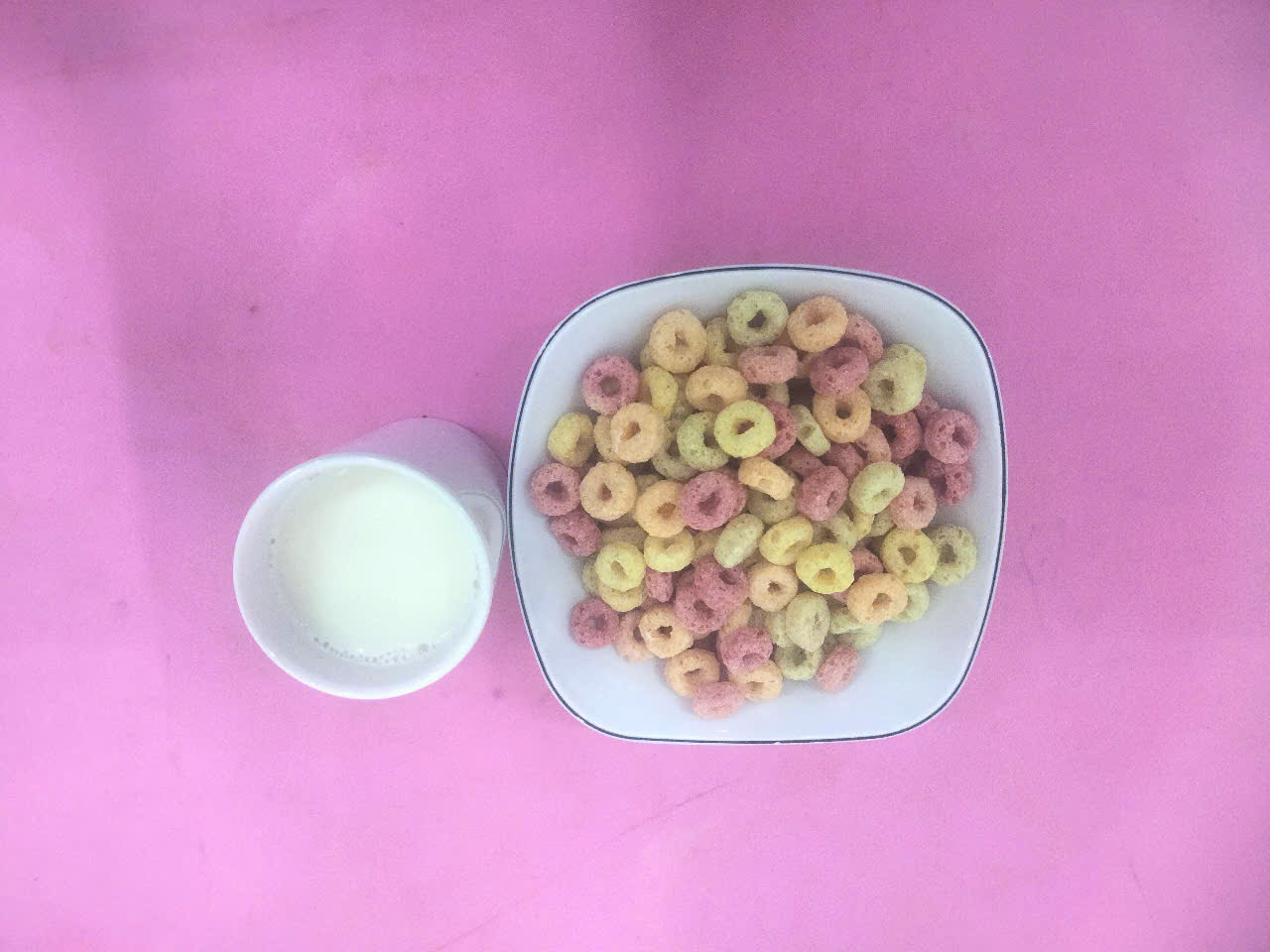 BUỔI TRƯA:
Món mặn: Bò nấu pate, cà rốt, khoai tây – Bánh mì – Chip gà
Nước tắc
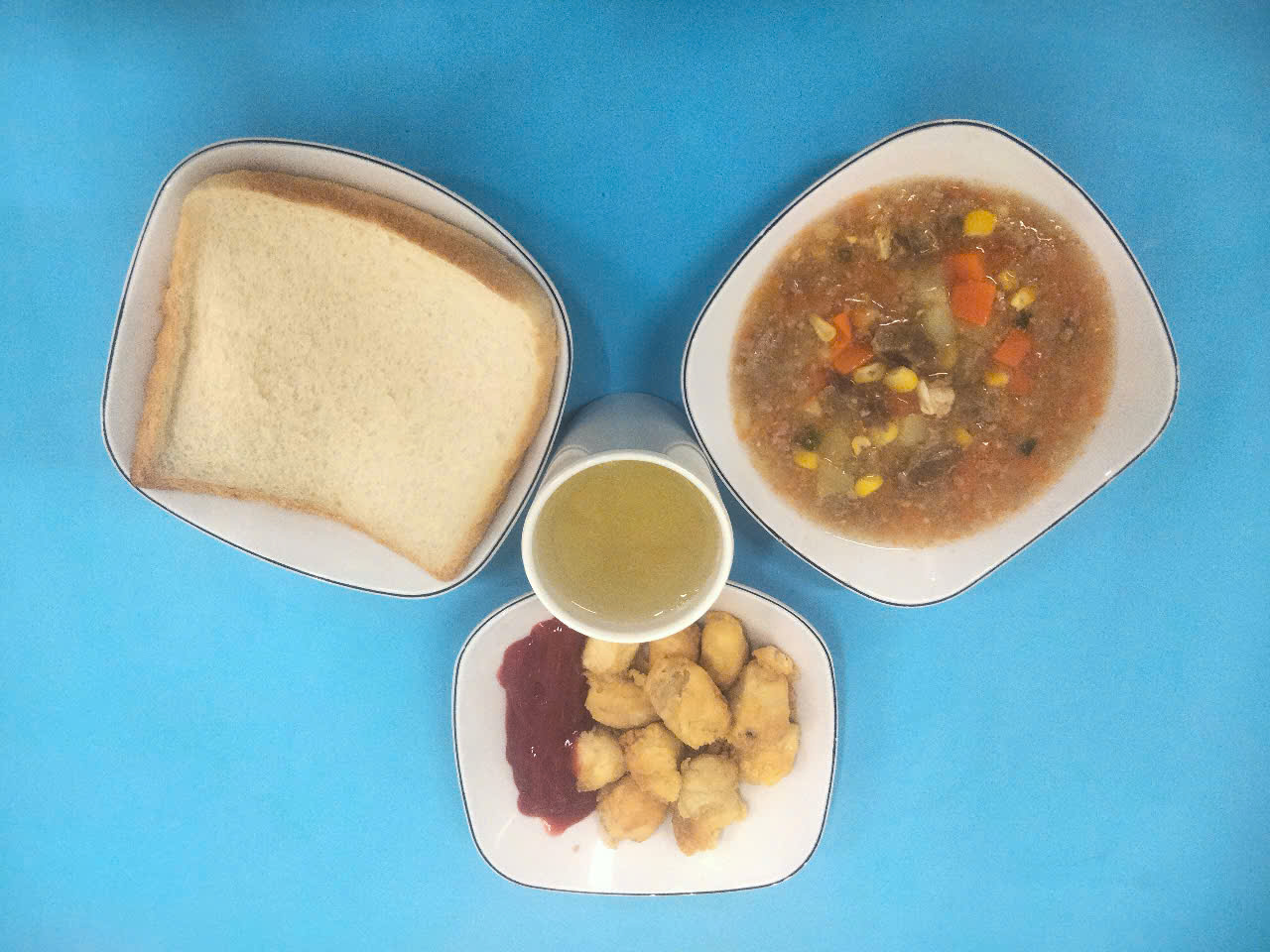 BUỔI XẾ:
Bánh mì mặn
Sữa chua vị nho
Bổ sung trẻ SDD: Phô mai
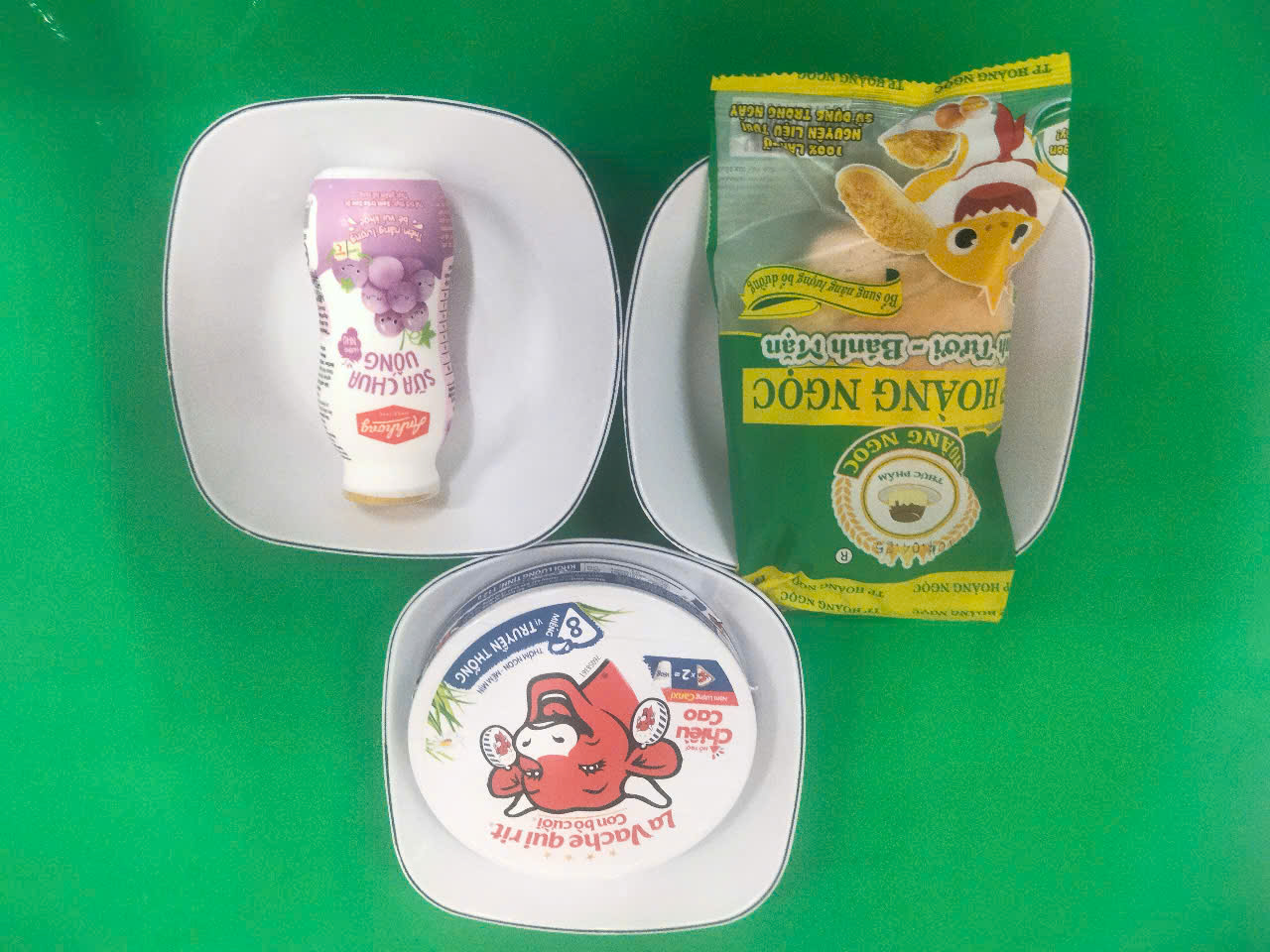